Mindmap / Begrebskort Rutediagram
med PowerPoint
Begrebskort/mindmap med Powerpoint
1
Vælg diaslayout
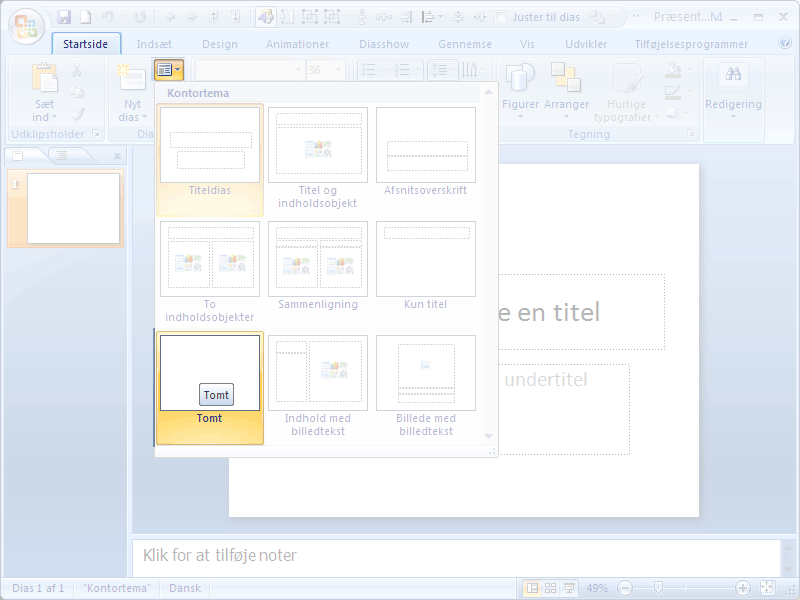 Vælg fanen Startside
Tryk Layout
Vælg Tomt
Begrebskort/mindmap med Powerpoint
2
Opret figur
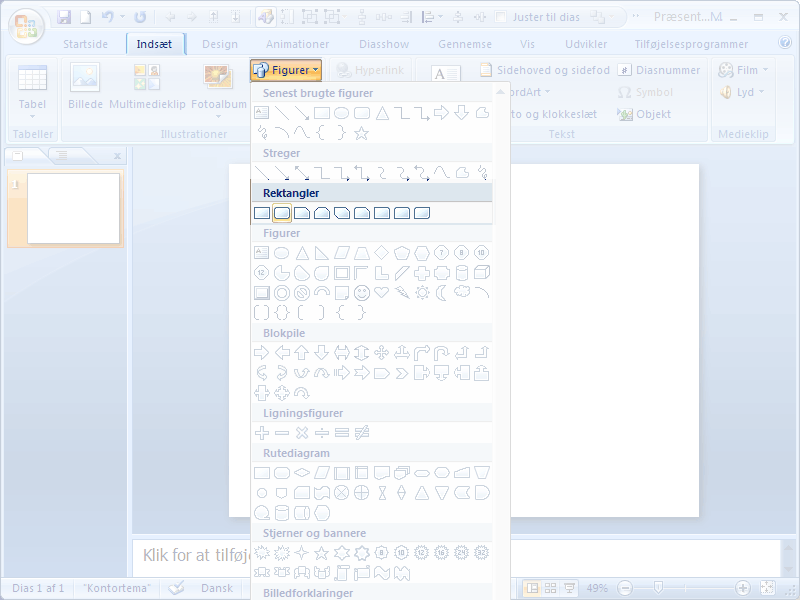 Vælg fanen Indsæt
Tryk Figurer
Vælg et Rektangel
Begrebskort/mindmap med Powerpoint
3
Tegn en figur og lav dubletter
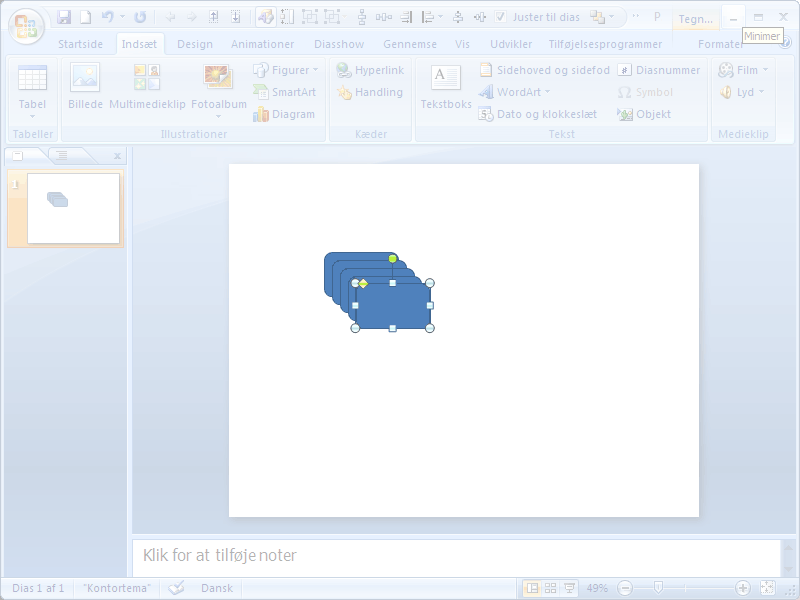 Tegn et rektangel
Tast CTRL +D et  antal gange
Begrebskort/mindmap med Powerpoint
4
Skriv begreber
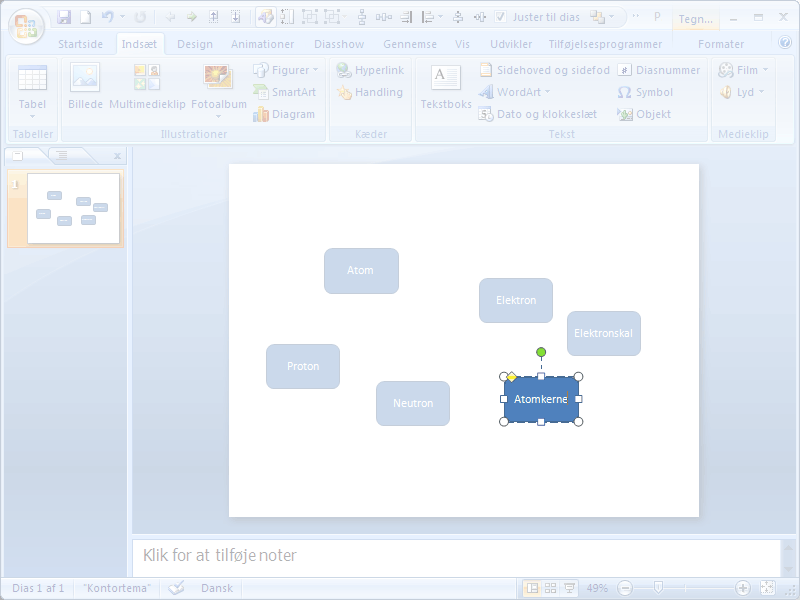 Fordel rektanglerne
Klik på et rektangel og skriv  et begreb
Begrebskort/mindmap med Powerpoint
5
Juster markerede objekter indbyrdes
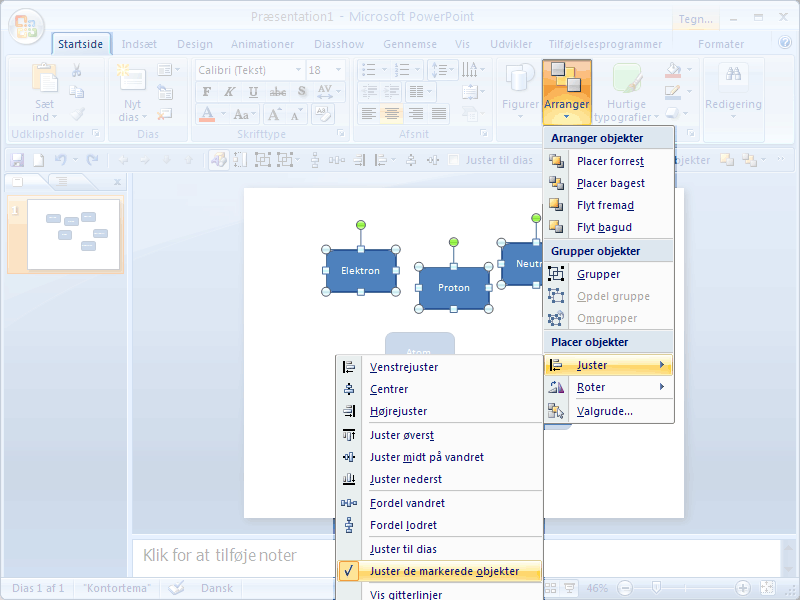 Marker de rektangler der skal justeres indbyrdes
Vælg fanen Startside
Tryk Arranger
Vælg Juster
Vælg Juster de markerede  objekter
Begrebskort/mindmap med Powerpoint
6
Juster midt på vandret
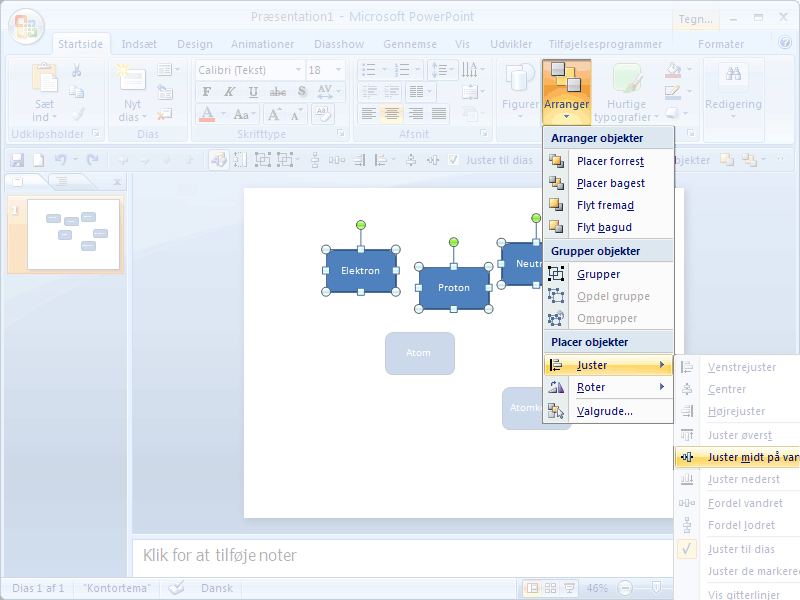 Tryk Arranger
Vælg Juster
Vælg Juster midt på vandret
Begrebskort/mindmap med Powerpoint
7
Fordel vandret
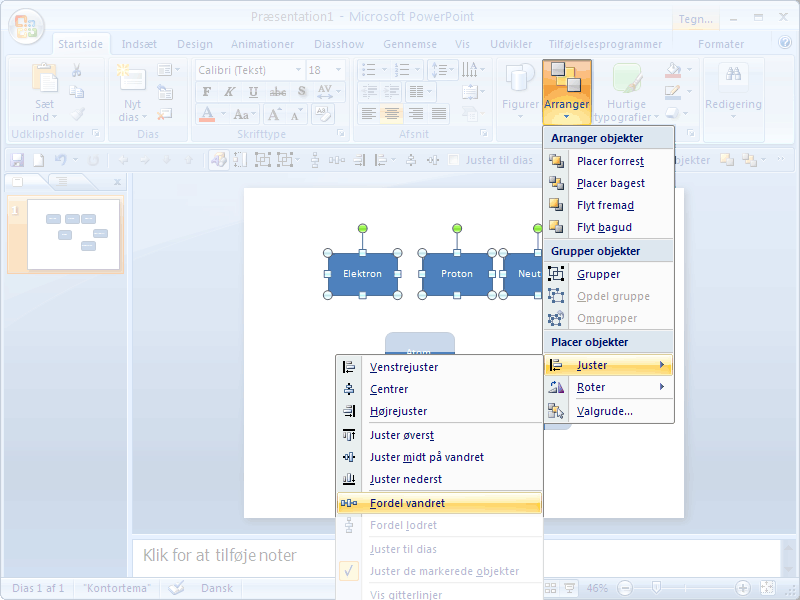 Tryk Arranger
Vælg Juster
Vælg Fordel vandret
Begrebskort/mindmap med Powerpoint
8
Gruppér
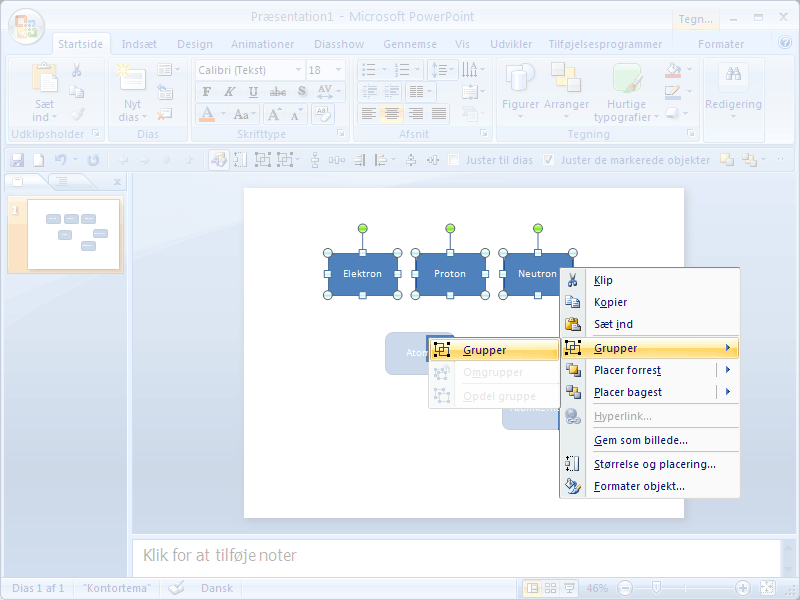 Højreklik på et af de markerede objekter
Vælg Grupper
Vælg Grupper(når objekterne er grupperede kan de flyttes samlet)
Begrebskort/mindmap med Powerpoint
9
Forbered Tilføj forbindelser
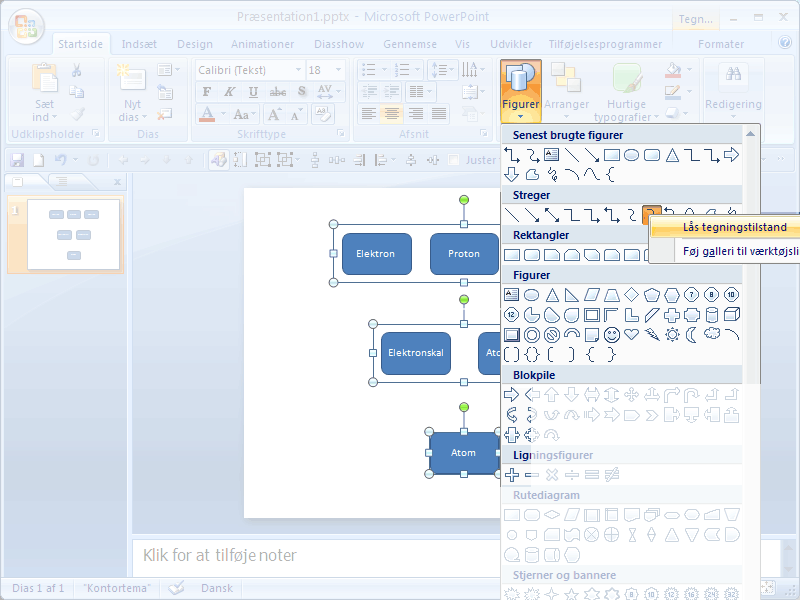 Opret, arranger og gruppér resten af begreberne
Tryk Figurer
Højreklik på en forbindelse
Vælg Lås tegnetilstand
Begrebskort/mindmap med Powerpoint
10
Tilføj forbindelser
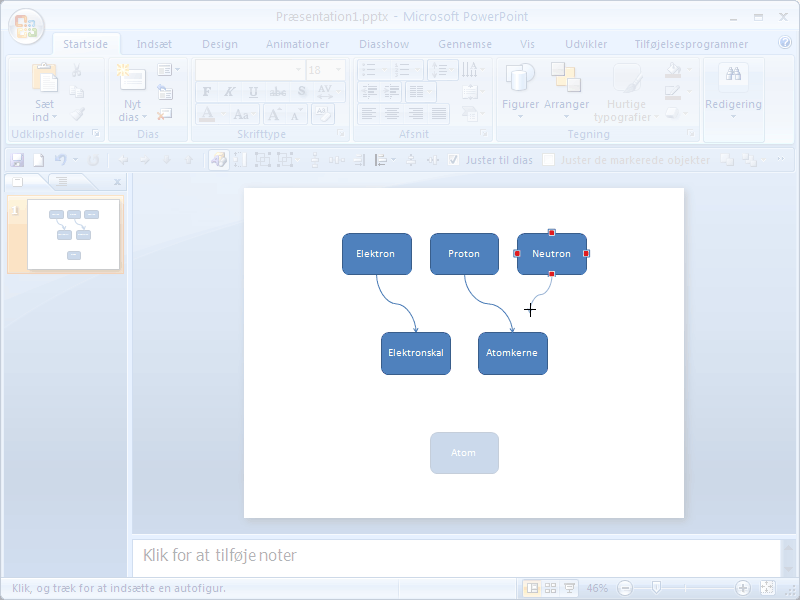 Træk en forbindelse fra et ankerpunkt på en figur til et ankerpunkt på en relateret figur
Begrebskort/mindmap med Powerpoint
11
Elektron
Proton
Neutron
Elektronskal
Atomkerne
Metalatom
Ikke-metalatom
Kation
Anion
Ionforbindelse
Metal
Atomgitter
Molekyle
Begrebskort/mindmap med Powerpoint
12